ECE 6341
Spring 2016
Prof. David R. Jackson
ECE Dept.
Notes 36
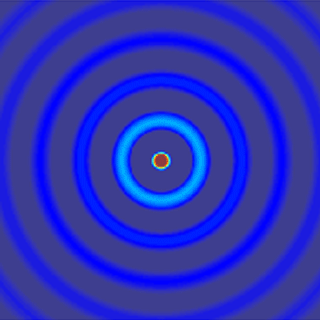 1
Radiation Physics in Layered Media
Line source on grounded substrate
Note: TMz and also TEy   (since             )
For y > 0:
2
Reflection Coefficient
where
-
+
3
Poles
Poles:
This is the same equation as the TRE for finding the wavenumber of a surface wave:
-
+
kxp = roots of TRE = kxSW
4
Poles (cont.)
Complex kx plane
If a slight loss is added, the SW poles are shifted off the real axis as shown.
5
Poles (cont.)
For the lossless case, two possible paths are shown here.
6
Review of Branch Cuts and Branch Points
In the next few slides we review the basic concepts of branch points and branch cuts.
7
Branch Cuts and Points (cont.)
Consider
Choose
There are two possible values.
8
Branch Cuts and Points (cont.)
r = 1
The concept is illustrated for
Consider what happens if we encircle the origin:
9
Branch Cuts and Points (cont.)
r = 1
We don’t get back the same result!
10
Branch Cuts and Points (cont.)
r = 1
r
Now consider encircling the origin twice:
We now get back the same result!
Hence the square-root function is a double-valued function.
11
Branch Cuts and Points (cont.)
The origin is called a branch point: we are not allowed to encircle it if we wish to make the square-root function single-valued.
In order to make the square-root function single-valued, we must put a “barrier” or “branch cut”.
Branch cut
Here the branch cut was chosen to lie on the negative real axis (an arbitrary choice).
12
Branch Cuts and Points (cont.)
We must now choose what “branch” of the function we want.
This is the "principle" branch, denoted by        .
Branch cut
13
Branch Cuts and Points (cont.)
Here is the other choice of branch.
Branch cut
14
Branch Cuts and Points (cont.)
Note that the function is discontinuous across the branch cut.
Branch cut
15
Branch Cuts and Points (cont.)
The shape of the branch cut is arbitrary.
Branch cut
16
Branch Cuts and Points (cont.)
Branch cut
The branch cut does not have to be a straight line.
In this case the branch is determined by requiring that the square-root function (and hence the angle  ) change continuously as we start from a specified value (e.g., z = 1).
17
Branch Cuts and Points (cont.)
Consider this function:
(similar to our wavenumber function)
What do the branch points and branch cuts look like for this function?
18
Branch Cuts and Points (cont.)
There are two branch cuts: we are not allowed to encircle either branch point.
19
Branch Cuts and Points (cont.)
Geometric interpretation
The function f (z) is unique once we specify its value at any point. (The function must change continuously away from this point.)
20
Riemann Surface
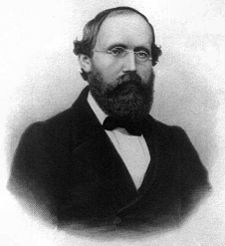 The Riemann surface is a set of multiple complex planes connected together.
The function z1/2 has a surface with two sheets.
Georg Friedrich Bernhard Riemann (September 17, 1826 – July 20, 1866) was an influential German mathematician who made lasting contributions to analysis and differential geometry, some of them enabling the later development of general relativity.
The function z1/2 is continuous everywhere on this surface (there are no branch cuts). It also assumes all possible values on the surface.
21
Riemann Surface
The concept of the Riemann surface is illustrated for
Consider this choice:
Top sheet:
Bottom sheet:
For a single complex plane, this would correspond to a branch cut on the negative real axis.
22
Riemann Surface (cont.)
Top
Bottom
top view
side view
23
Riemann Surface (cont.)
Branch point (where it used to be)
Top sheet
Branch cut
(where it used to be)
Bottom  sheet
24
Riemann Surface (cont.)
Connection between
Sheets (“escalator”)
r = 1
25
Branch Cuts in Radiation Problem
Now we return to the problem (line source over grounded slab):
Note: There are no branch points from ky1:
(The integrand is an even function of ky1.)
26
Branch Cuts
Note: It is arbitrary that we have factored out a –j instead of a +j, since we have not yet determined the meaning of the square roots yet.
Branch points appear at
No branch cuts appear at
(The integrand is an even function of ky1.)
27
Branch Cuts (cont.)
Branch cuts are lines we are not allowed to cross.
28
Branch Cuts (cont.)
For
Choose
at this point
This choice then uniquely defines ky0 everywhere in the complex plane.
29
Branch Cuts (cont.)
we have
For
Hence
30
Riemann Surface
Top sheet
Bottom sheet
There are two sheets, joined at the blue lines.
The path of integration is on the top sheet.
31
Proper / Improper Regions
Let
The goal is to figure out which regions of the complex plane are "proper" and "improper."
“Proper” region:
“Improper” region:
Boundary:
32
Proper / Improper Regions (cont.)
Hence
(hyperbolas)
Therefore
One point on curve:
33
Proper / Improper Regions (cont.)
Also
The solid curves satisfy this condition.
34
Proper / Improper Regions (cont.)
Complex plane: top sheet
Proper
Improper region
On the complex plane corresponding to the bottom sheet, the proper and improper regions are reversed from what is shown here.
35
Sommerfeld Branch Cuts
Hyperbola
Complex plane corresponding to top sheet: proper everywhere
Complex plane corresponding to bottom sheet: improper everywhere
36
Sommerfeld Branch Cuts
Complex plane
Riemann surface
Note: We can think of a two complex planes with branch cuts, or a Riemann surface with  hyperbolic-shaped  “ramps” connecting the two sheets.
The Riemann surface allows us to show all possible poles, both proper (surface-wave) and improper (leaky-wave).
37
Sommerfeld Branch Cut
Let
The branch cuts now lie along the imaginary axis, and part of the real axis.
38
Path of Integration
The path is on the complex plane corresponding to the top Riemann sheet.
39
Numerical Path of Integration
40
Leaky-Mode Poles
TRE:
Frequency behavior on the Riemann surface
(improper)
SW
ISW
Note: TM0 never becomes improper.
LW
Bottom sheet
41
Riemann Surface
BP
SWP
LWP
We can now show the leaky-wave poles!
The LW pole is then “close” to the path on the Riemann surface (and it usually makes an important contribution).
42
SW and CS Fields
SW field
CS field
SW
LW
Total field = surface-wave (SW) field
                 + continuous-spectrum (CS) field
Note: The CS field indirectly accounts for the LW pole.
43
Leaky Waves
radiation
Physical Interpretation
leaky wave
LW poles may be important if
The LW pole is then “close” to the path on the Riemann surface.
44
Improper Nature of LWs
Region of strong leakage fields
“leakage rays”
The rays are stronger near the beginning of the wave: this gives us exponential growth vertically.
45
Improper Nature (cont.)
Mathematical explanation of exponential growth (improper behavior):
Equate imaginary parts:
(improper)
46